Classification of Living ThingsChapter 18
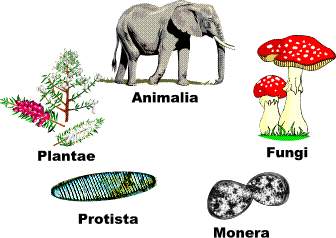 http://analyzer.depaul.edu/astrobiology/kingdoms.jpg
Classification
	During the fifteenth and sixteenth centuries, the exploration of new lands brought large numbers of unknown plants and animals to the attention of naturalists.  European explorers returned from other parts of the world with so many unidentified organisms that it became difficult to keep track of them all.  Carolus Linnaeus developed a system to name and classify organisms that reflect the relationships between the organisms.  Today, we classify and organize all sorts of things in our daily lives: our clothing in our closets, groceries at the store, and books at a bookstore.  So it seems natural that we also organize living things into groups to make comparisons easier and to keep track of the 40 million species that exist on Earth today.
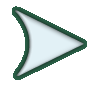 REMEMBER
BIODIVERSITY
______________
  total of all the living things in an ecosystem

___________
 population of organisms that share similar characteristics and can breed with each other and produce a fertile offspring.
SPECIES
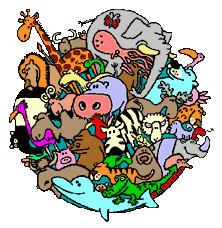 Biologists have identified and named over______________ species so far.

** NEW Estimate = 8.7 million species on Earth (6.5 on land, 2.2 in oceans)
1.5 million
http://www.millan.net
WHY CLASSIFY?
Identifies and names organisms

         

Groups organisms in a logical manner
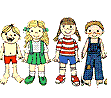 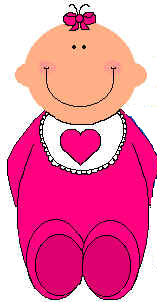 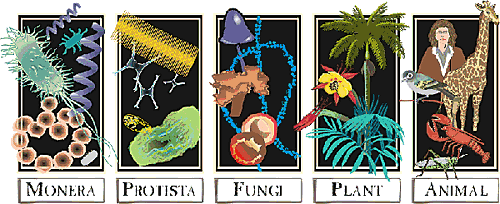 TAXONOMY
_______________ =    branch of biology that    names and groups organisms
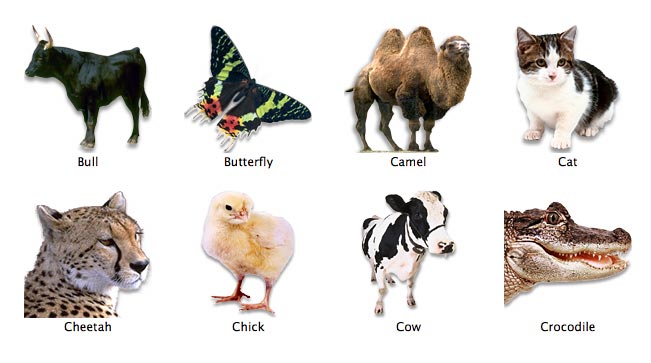 Naming and organizing animals into groups with biological significance helps make sense of relationships.

     BIRD . . . ?
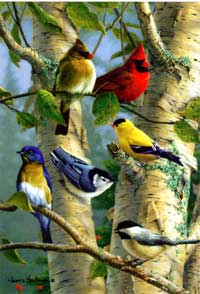 An animal with feathers
Image from:    http://www.flagsplus.com/flags/21778_bird_collage.jpg
A good classification system: places organisms in a group with other organisms that are similar
A good classification system: 
  
  Uses names that are _________

  Can _____ as new data is discovered

  Shows _____________ of organisms
UNIQUE
CHANGE
RELATIONSHIPS
The first person to group or classify organisms was the Greek teacher & philosopher _______________more than 2000 years ago.
ARISTOTLE
(300 B.C.)
Image from:    http://www.ucmp.berkeley.edu/history/aristotle.html
Aristotle’s system
PLANTS:
ANIMALS:
Based on where they lived
Based on size of stem
Common names can vary
Image from:  http://www4.d25.k12.id.us/ihil/images/Cougar.jpg
Example:   puma,    catamount,    mountain lion,    cougar    
. . . are all names    for same animal
By using a universally accepted scientific name, 
scientists can be sure they are discussing 
the same organism
Common names vary
Chipmunk
Streifenhornchen (German)
Tamia (Italian)
Ardilla listada (Spanish)
Image from:   http://www.entm.purdue.edu/wildlife/chipmunk_pictures.htm
Common names can be misleading
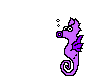 Ex: A jellyFISH isn’t a fish, 
but a seaHORSE is!
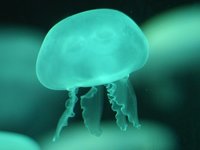 Sea cucumber sounds like a plant but… it’s an animal!
Common names can be misleading
http://en.wikipedia.org/wiki/Image:Buteo_buteo_5_%28Marek_Szczepanek%29.jpg
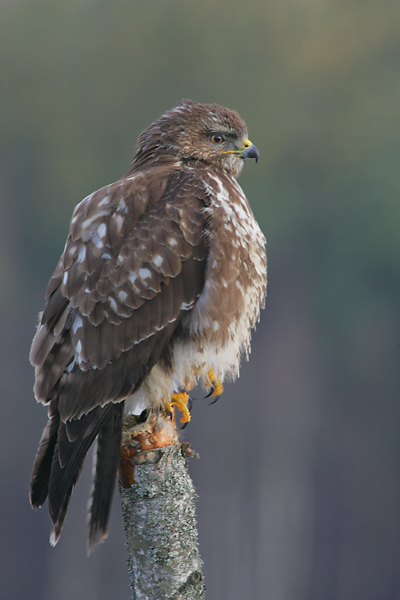 In the United Kingdom,
BUZZARD refers to a hawk
In the United States,
BUZZARD refers to a vulture.
http://www.camacdonald.com/birding/HoodedVulture(HM).jpg
By mid 19th century, scientists recognized that using common names was confusing.

Scientists agreed to use ____________ to give a single name to each species.
Latin and Greek
EXAMPLE:  RED OAK
  Quercus foliis obtuse-sinuatis setaceo-mucronatis
“oak with deeply divided leaves with deep blunt lobes bearing hair-like bristles”
PROBLEMS:
Names too hard and long to remember!
Different scientists described different
characteristics.
Carolus Linnaeus comes to the rescue!
Swedish botanist who devised a new classification system

This system is still used today!
(1707-1778)
Image from:   http://www.medusozoa.com/images/linnaeus.jpg
Linnaeus’s System
Organisms are grouped in a hierarchy of  7 different taxonomic levels         OR ____________
	
Each organism has a two part scientific name 
= _________________________
TAXONS
BINOMIAL NOMENCLATURE
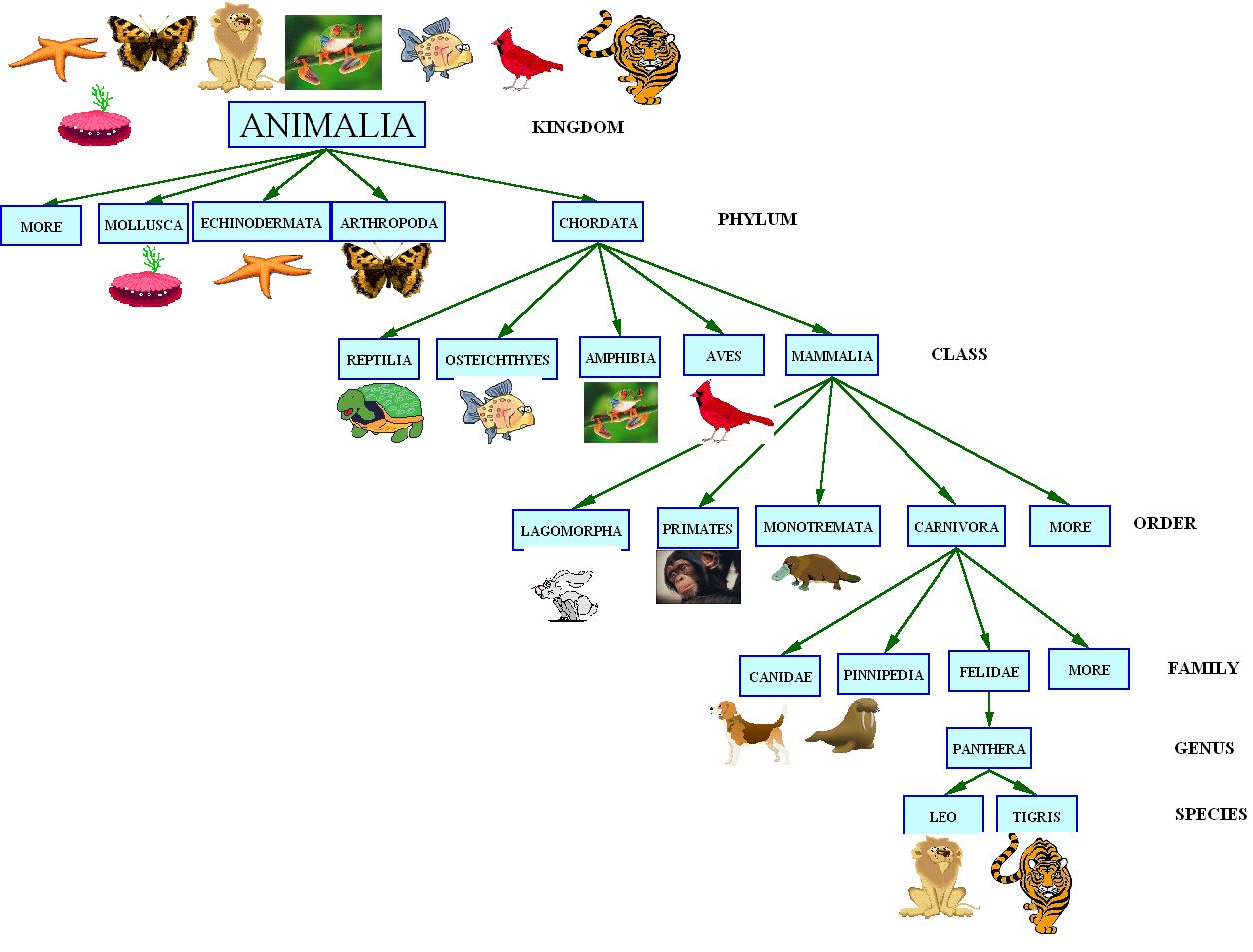 Kids 
Prefer
Cheese
Over
Fried
Green
Spinach
Kingdom
Phylum
Class
Order
Family
     Genus
	     Species
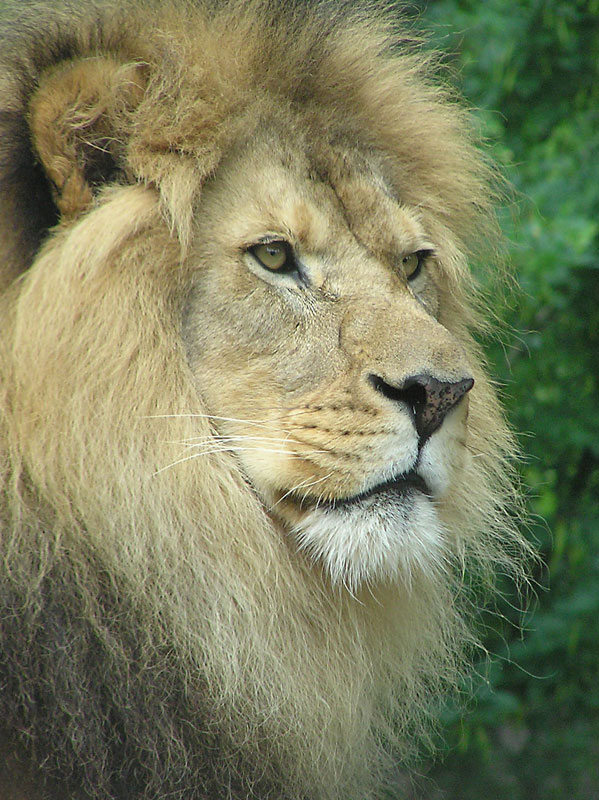 Kingdom
Phylum 
	Class 
	  Order
Family
     Genus 	     	 			Species
Animalia
Chordata
Mammalia
Carnivora
Felidae
Panthera
leo
http://www.vetmed.wisc.edu/dms/fapm/personnel/tom_b/2004-lion.jpg
BINOMIAL NOMENCLATURE(2-name naming system)
1st name =  _______________
Always capitalized
GENUS NAME
SPECIES NAME
2nd name = _________________
Always lower case
UNDERLINED
Both names are ______________ or written in ____________.
ITALICS
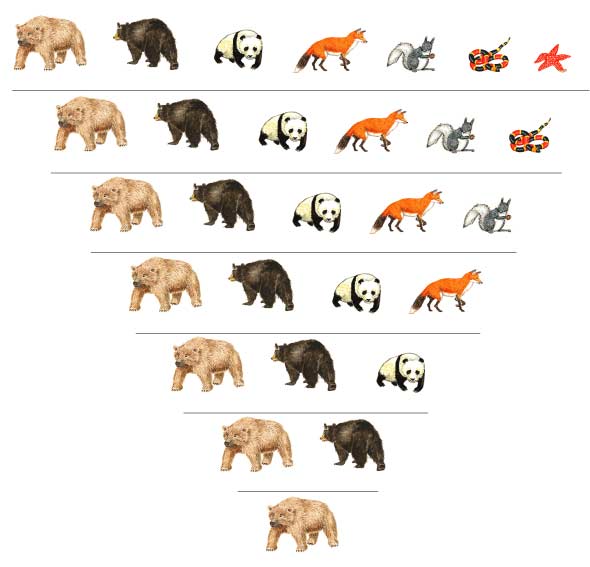 Kingdom: Animalia
Phylum: Chordata
Class: Mammalia
Order: Carnivore
Family: Uridae
Genus: Ursus
Species: arctos
Scientific Name: Ursus arctos
GENUS = group of closely related species
(Includes many kinds of bears)







SPECIES = unique to each kind of bear
GENUS = Ursus
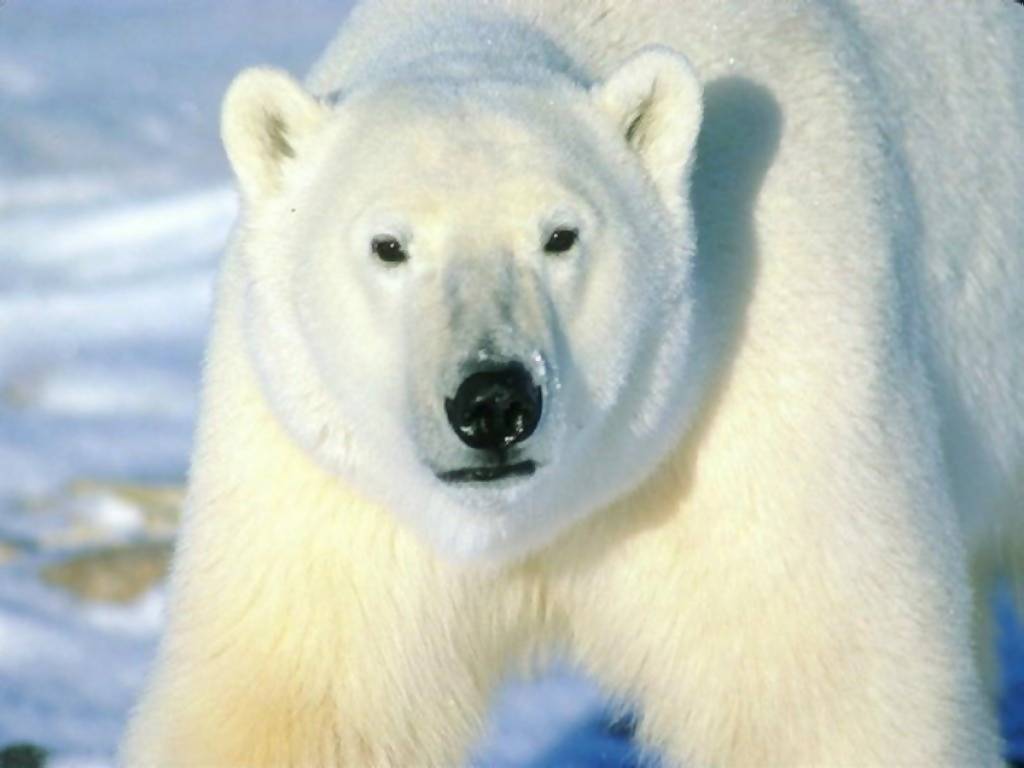 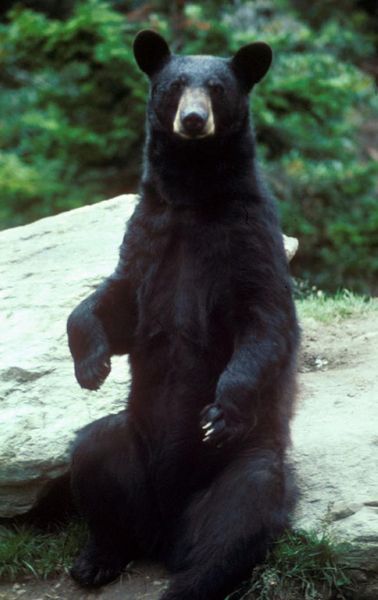 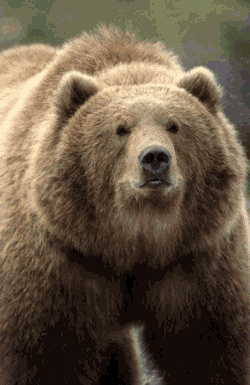 Ursusarctos
Ursusmaritimus
Ursusamericanis
http://www.macecanada.com/images/bears/kodiak_bear.gif
http://students.cs.byu.edu/~tole/Virtual%20Zoo/polar-bear.jpg
http://en.wikipedia.org/wiki/Image:Black_bear_large.jpg
Binomial nomenclature
Humans
Homo sapiens
Homo sapiens
Image from: http://www.earlylearning.ubc.ca/images/photo_baby.jpg
The okapi (Okapia johnstoni) is a mammal of the Ituri Rainforest in central Africa. Although it bears striped markings reminiscent of the zebra, it is most closely related to the giraffe. The resemblance it bears to both the zebra and giraffe led some to believe it is a cross between the two, but despite the appearance of certain similarities, it is in fact not closely related to the zebra. Native just to the Ituri forests situated in the north east of the Democratic Republic of the Congo, it was known only to the local people until 1901.
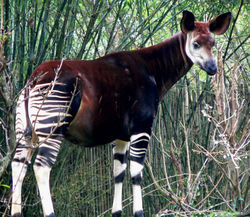 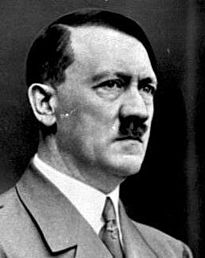 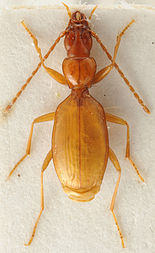 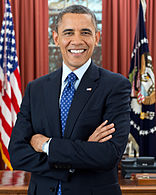 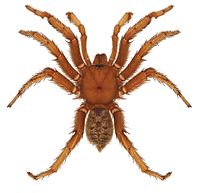 Aptostichus barackobamai
Anophthalmus hitleri
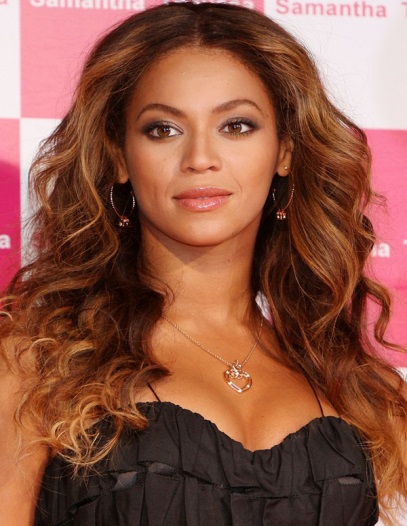 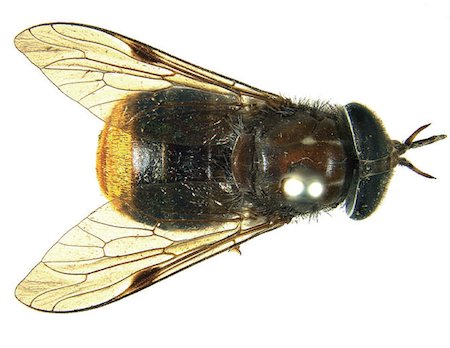 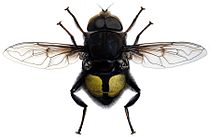 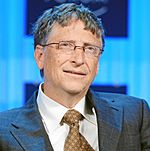 Scaptia beyonceae
Eristalis gatesi
The Pope, Jimmy Fallon, Theodore Roosevelt, Nelson Mandela, Cleopatra, William Shakespeare, JRR Tolkien, Thomas Jefferson
MODERN EVOLUTIONARY CLASSIFICATION18-2
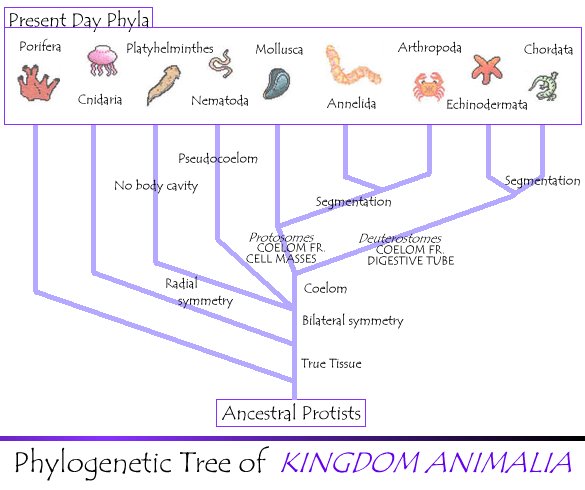 In a way, organisms determine who belongs to their species by choosing with whom they will __________!

Taxonomic groups are “invented” by scientists to group organisms with similar _______________.
MATE
characteristics
BUT. . .
   which characteristics      are MOST IMPORTANT?
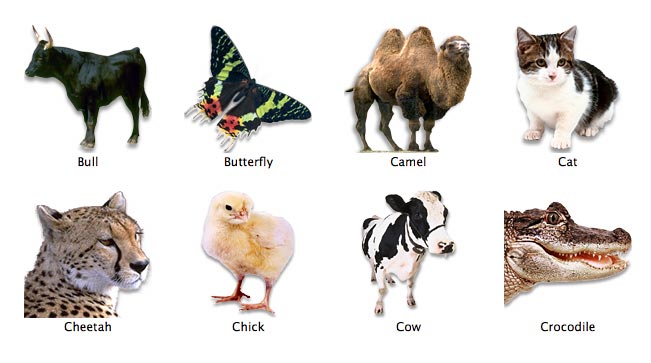 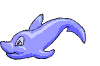 Should a dolphin be grouped with fish because it has fins and lives in water?

OR with mammals because it
breathes air and makes milk for its young?
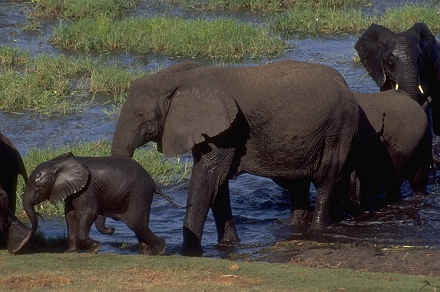 Closest living relative
of the African elephant
is the hyrax
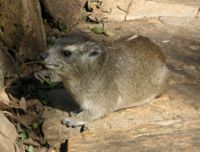 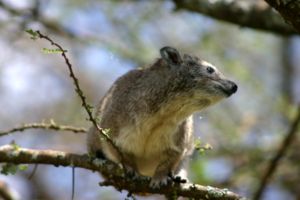 Look at these 3 organisms:
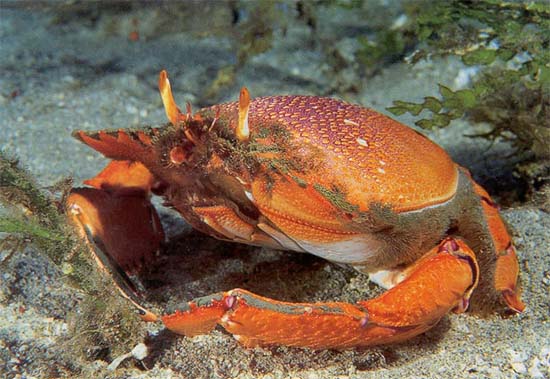 BARNACLE
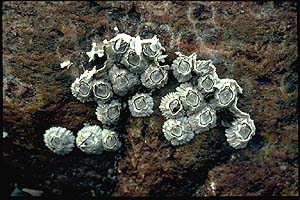 LIMPET
CRAB
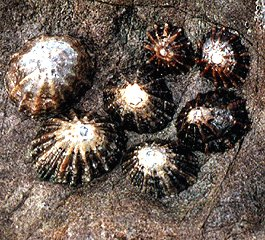 BIOLOGY by Miller and Levine; Prentice Hall Publishers© 2006
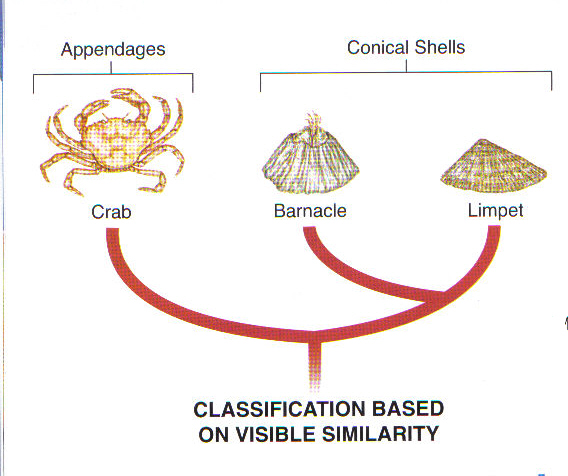 Judging by 
appearances you 
would probably put 
limpets and barnacles 
together in a group 
and crabs in a different group.

BUT LOOKS can be deceiving!
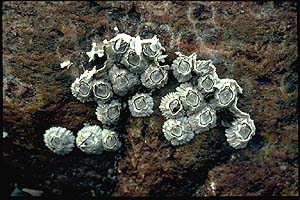 Look more closely!
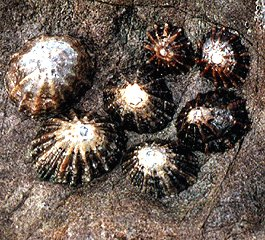 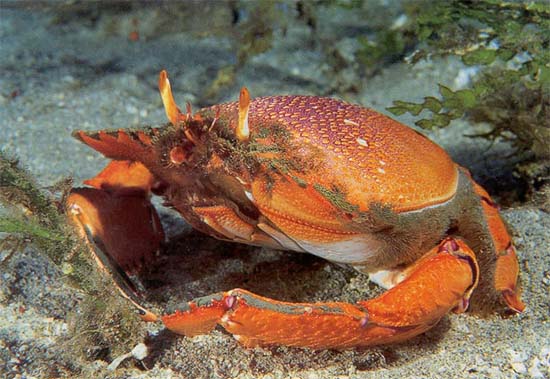 LIMPET
BARNACLE
Limpet and barnacle larvae are very different.

Barnacles have jointed limbs. 
Limpets DON’T !

Barnacles have a segmented body
Limpets DON’T !

Barnacles have an exoskeleton that molts.
Limpets DON’T !
CRAB
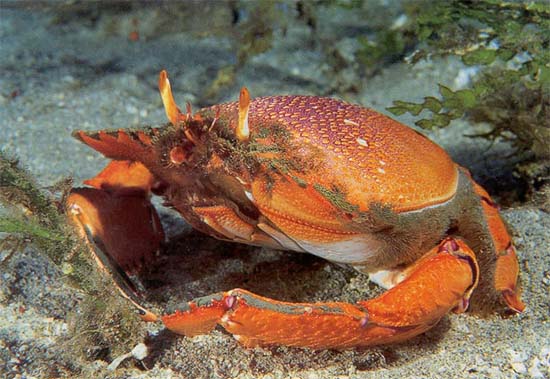 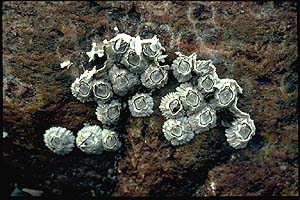 Look more closely!
LIMPET
CRAB
BARNACLE
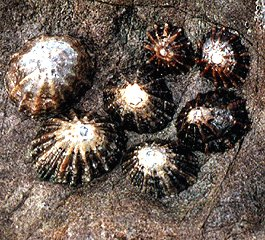 Crab and barnacle larvae are very similar

Barnacles have jointed limbs. 
So do CRABS !

Barnacles have a segmented body
So do CRABS !

Barnacles have an exoskeleton that molts.
So do CRABS !
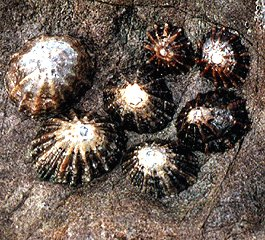 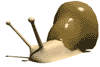 LIMPET                    SNAIL
Limpets have an internal anatomy more like snails, which are MOLLUSKS.

Because of these characteristics, scientists have concluded that barnacles are more closely related to crabs than to MOLLUSKS
http://siena.earth.rochester.edu/ees207/Gastropoda/
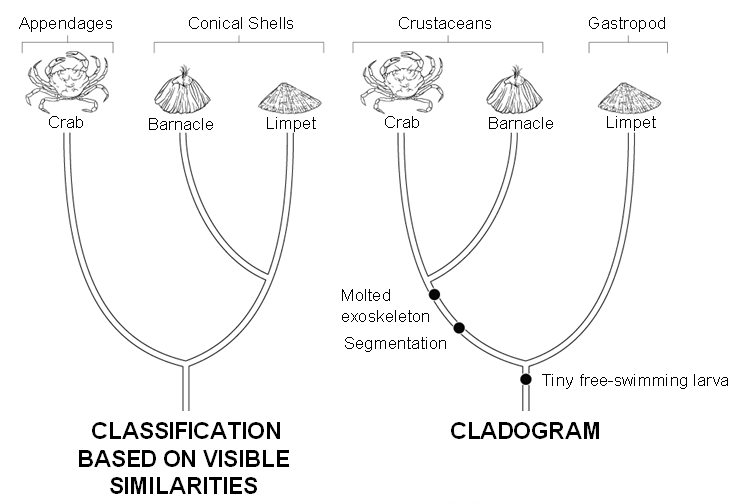 Image from: Biology by Miller and Levine; Prentice Hall Publishing ©2006
BOTH crabs and barnacles have been classified as CRUSTACEANS
MODERN TAXONOMY
Grouping organisms based on 
their evolutionary history =
_____________________
Evolutionary classification
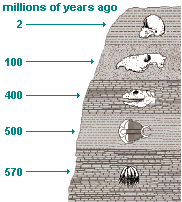 MODERN TAXONOMY
The study of an organism’s
evolutionary history
= phylogeny
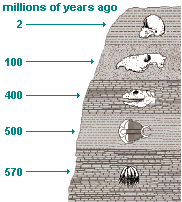 CLADISTICS
____________is a system of classifying organisms that considers only characteristics that are “new evolutionary innovations”.

Characteristics that appear in recent parts of a lineage but not in its older members 
= __________________
Derived characters
Derived characters can be used
to construct a diagram that
shows evolutionary relationships
among groups of organisms

= ________
Image from:http://sps.k12.ar.us/massengale/images/clip0075.jpg
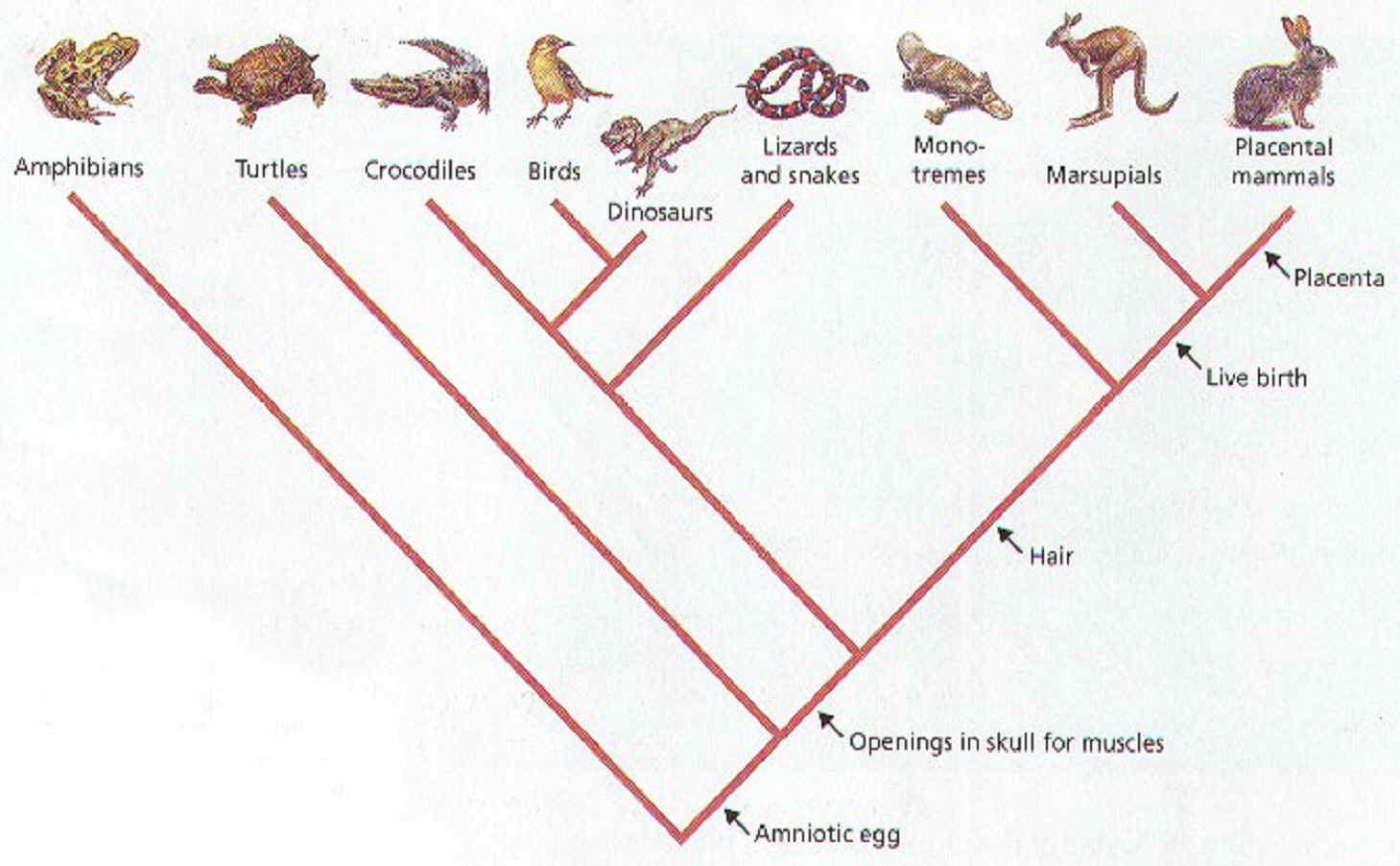 cladogram
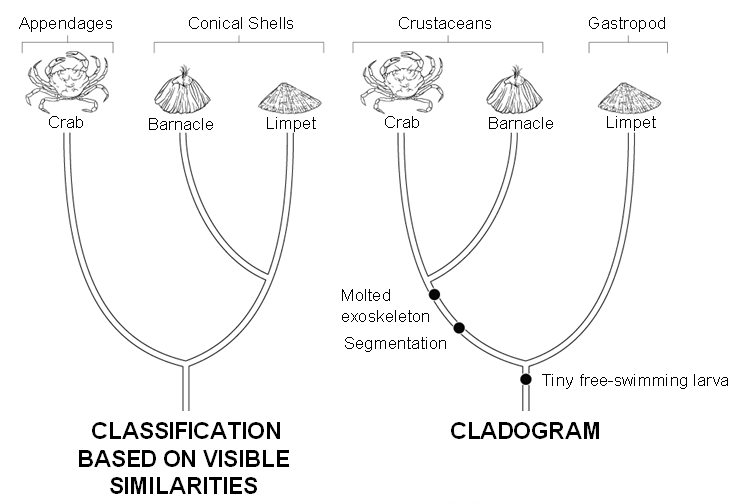 Derived characters
appear at branches
of the cladogram
showing where they
first arose.

Cladograms help
scientists understand
how one lineage
branched from
another
Image from: Biology by Miller and Levine; Prentice Hall Publishing ©2006
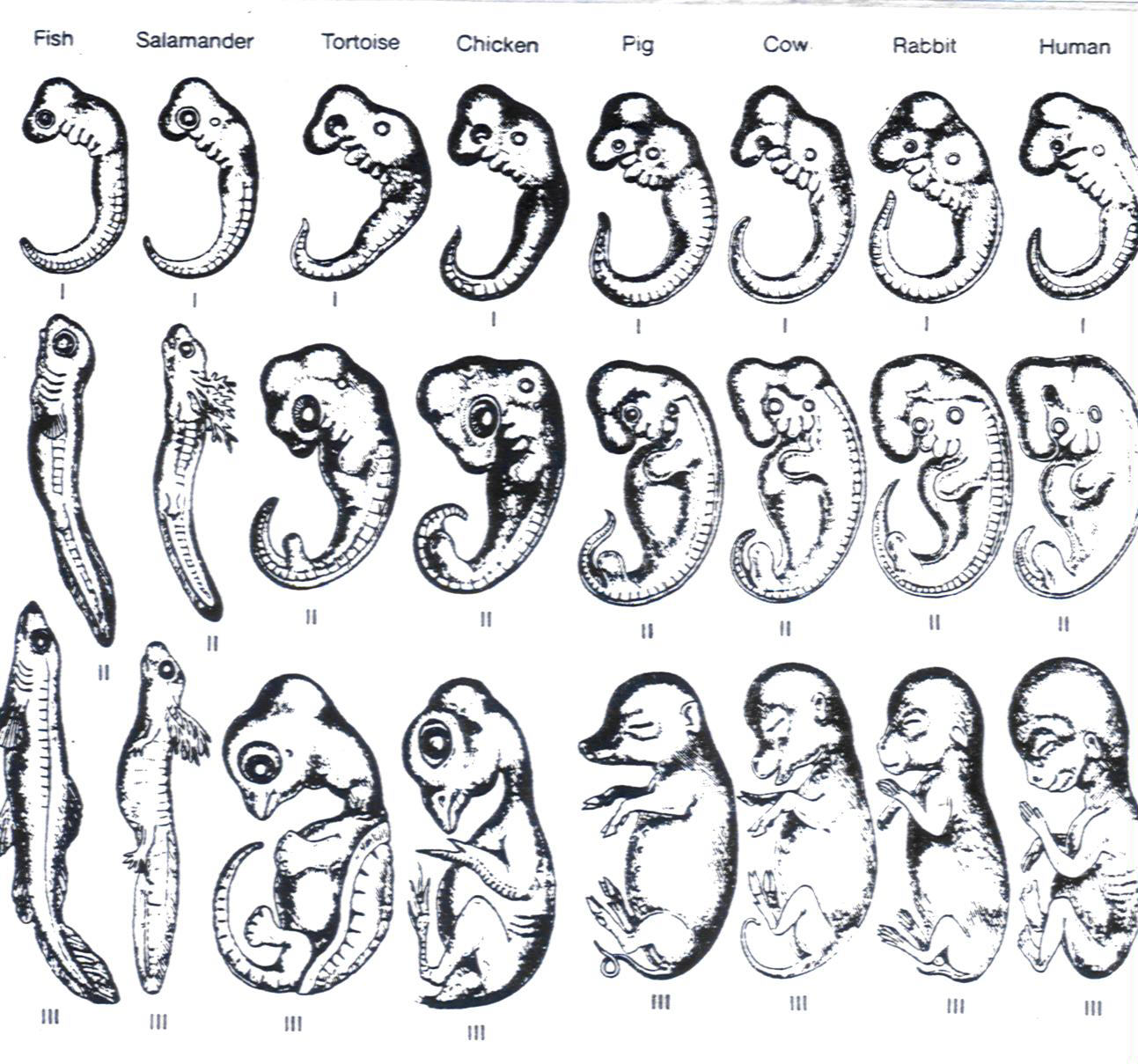 All of the classification methods 
discussed so far are based on physical similarities and differences.

Even organisms with very different anatomies can share common traits.

EX: All living things use ______________to pass on information and control growth.
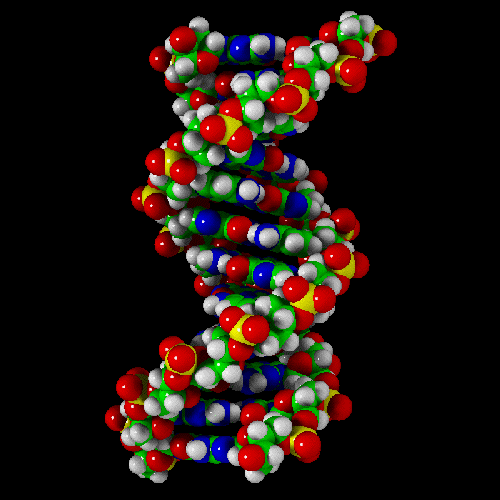 DNA and RNA
http://sbchem.sunysb.edu/msl/dna.gif
GENES of many organisms show remarkable similarity at the molecular level.

Similarities in DNA can be used to help determine classification and evolutionary relationships between organisms.
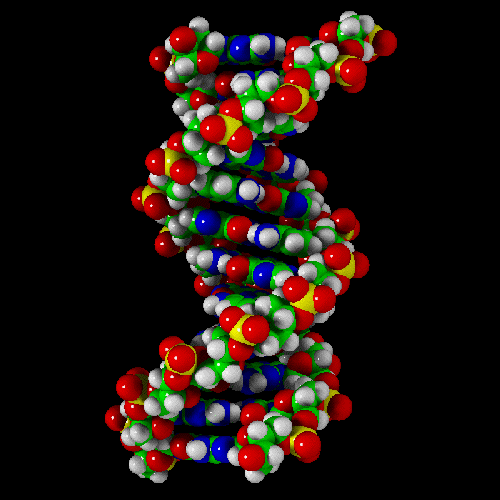 http://sbchem.sunysb.edu/msl/dna.gif
Humans have a gene that codes for a protein that helps our muscles move called __________



Researchers have found a gene in yeast that codes for a myosin protein, that enables internal cell parts to move.
MYOSIN
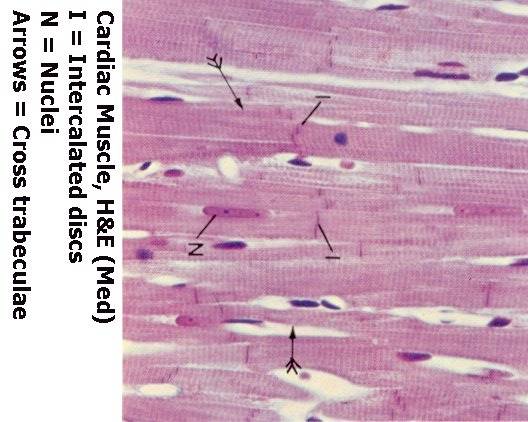 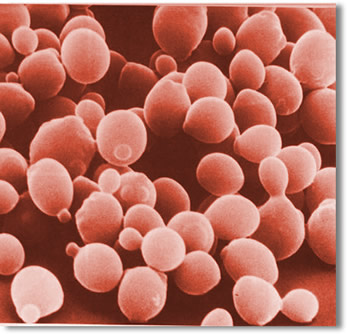 http://universe-review.ca/I11-32-yeast.jpg
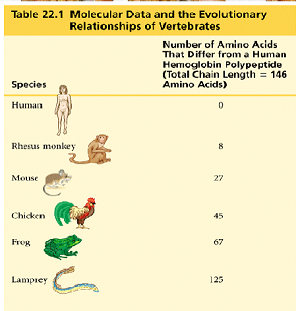 Similarities in DNA can be used to help show evolutionary relationships and how species have changed.
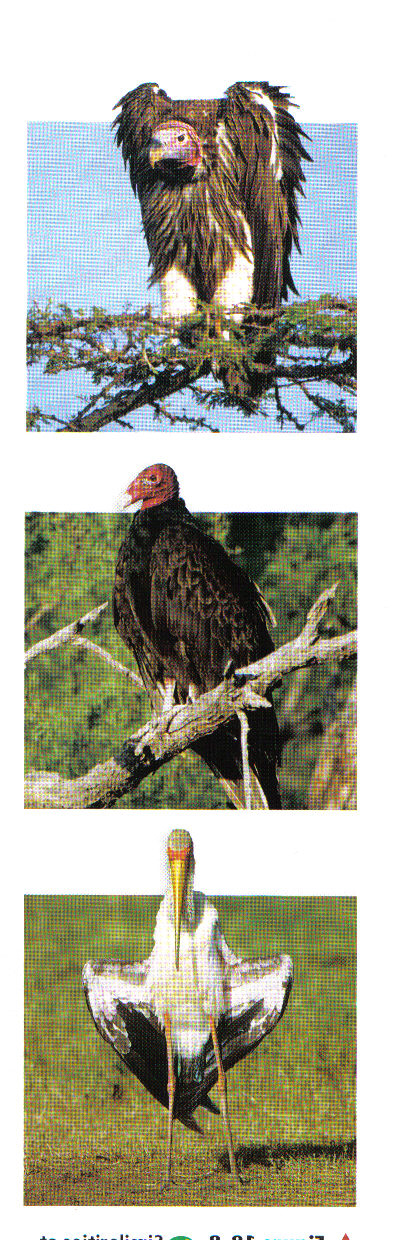 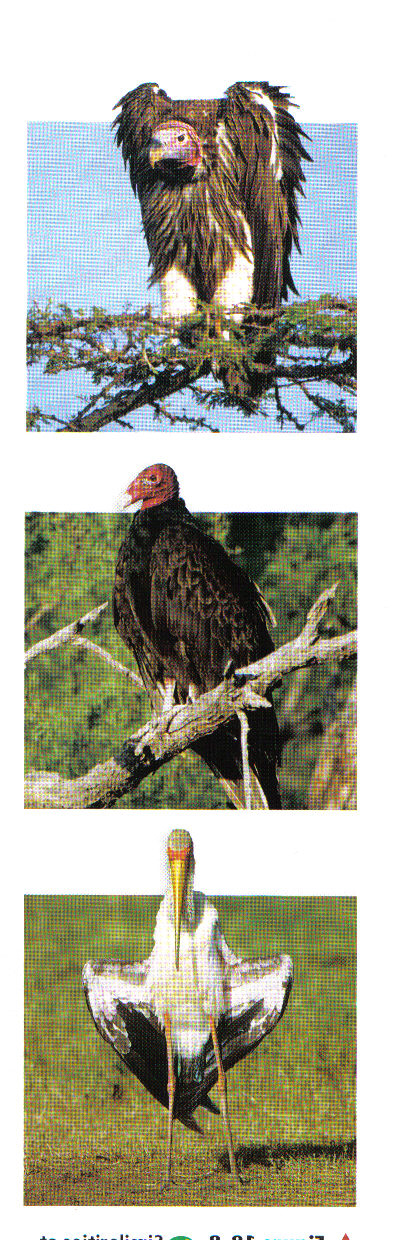 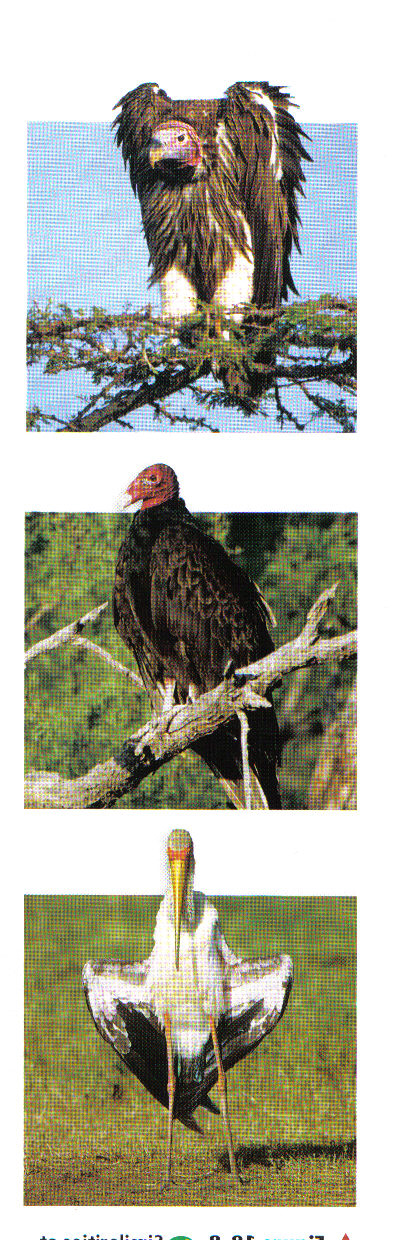 African vulture            American vulture              Stork
Traditionally these first two were 
classified together in falcon family.
Storks were put in a separate family.
Images from: Biology by Miller and Levine; Prentice Hall Publishing©2006
American vultures have a peculiar behavior. When they get overheated, they urinate on their legs to cool off
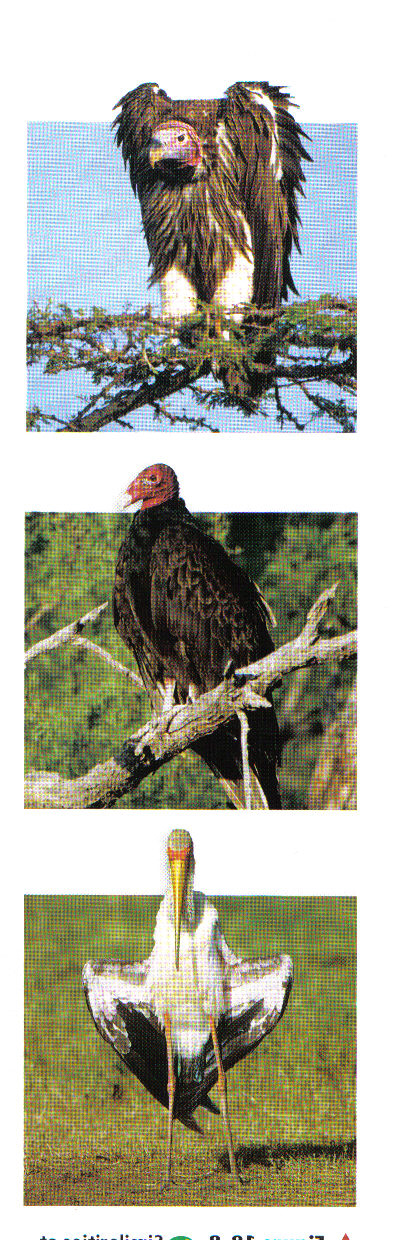 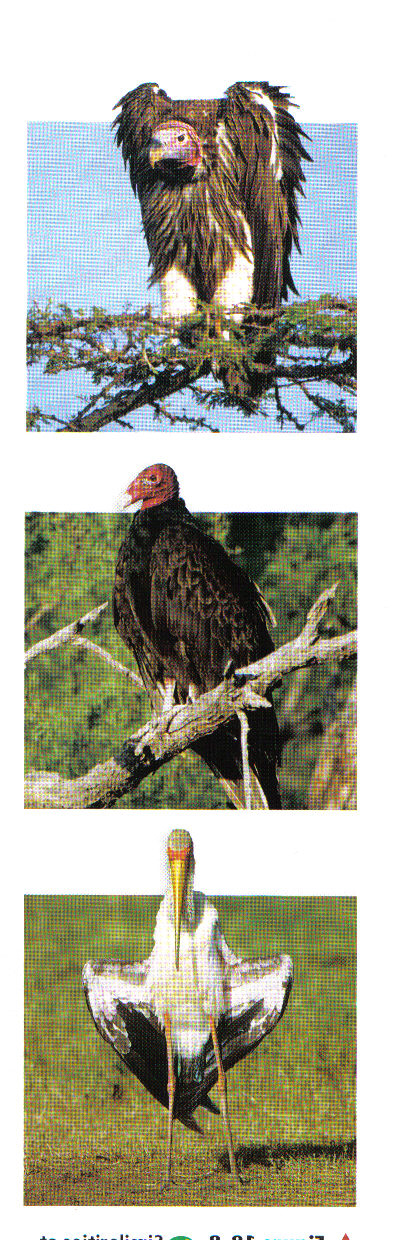 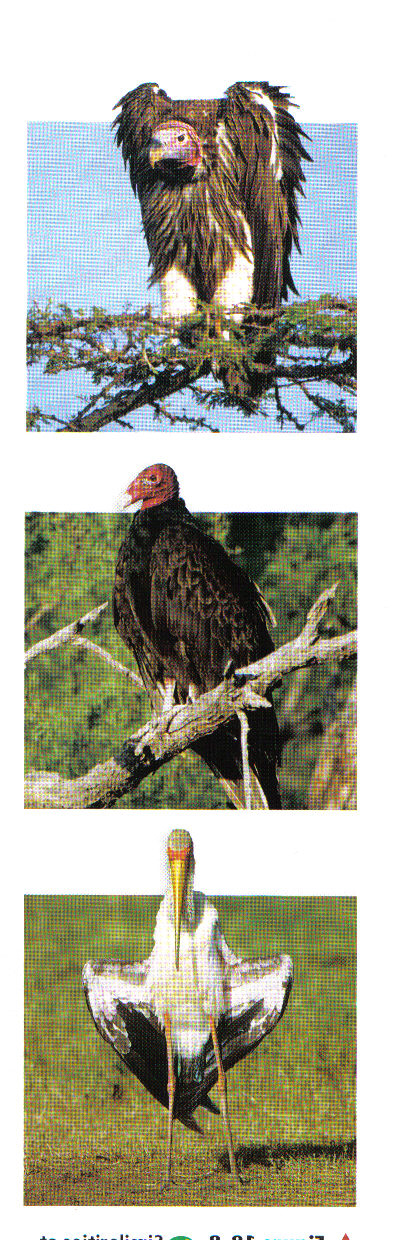 African vulture            American vulture              Stork
The only other bird that does this is the STORK.
Images from: Biology by Miller and Levine; Prentice Hall Publishing©2006
DNA comparisons showed more similarities between American vulture and stork DNA than DNA from the two kinds of vultures suggesting a more ______________________ between storks and American vultures
recent common ancestor
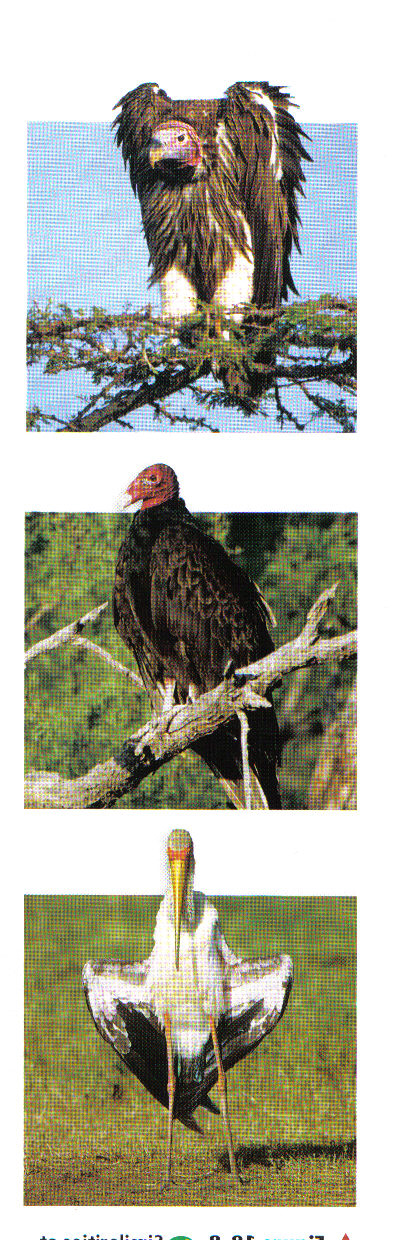 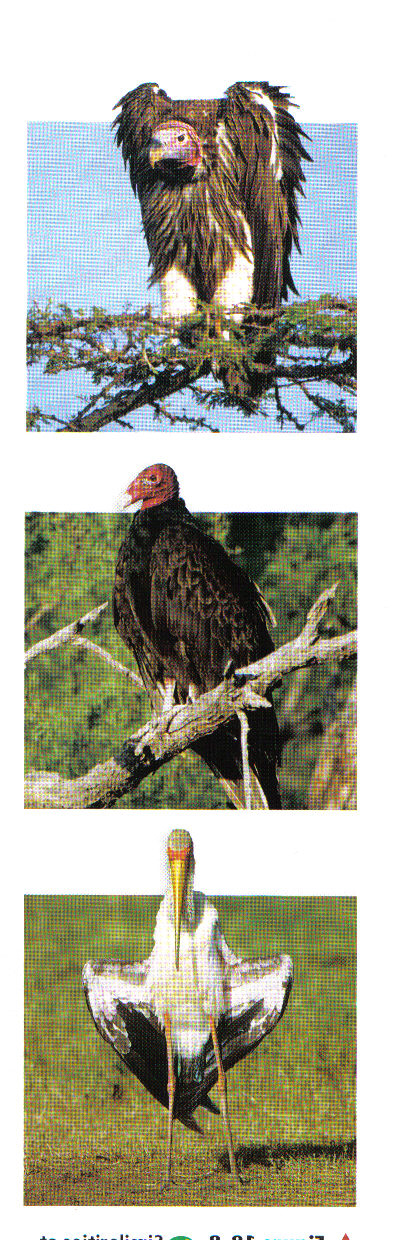 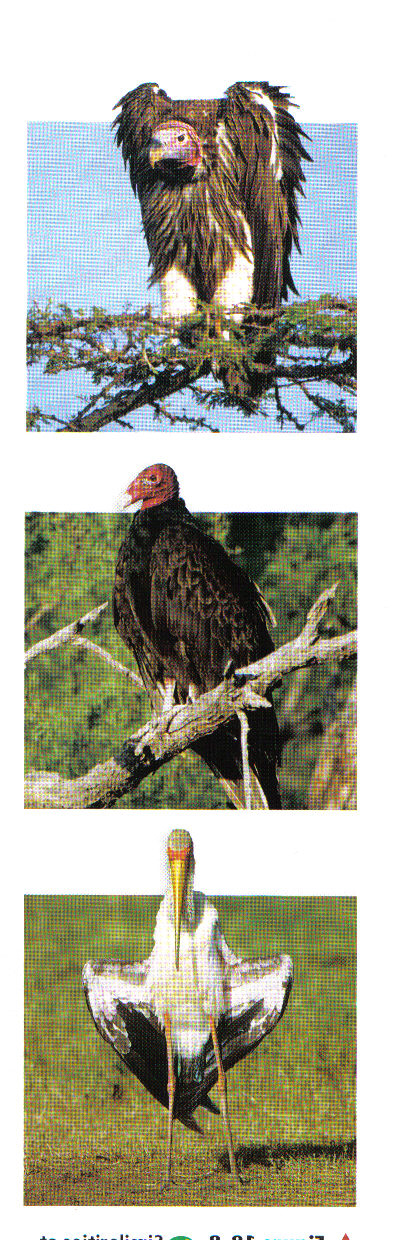 African vulture            American vulture              Stork
Images from: Biology by Miller and Levine; Prentice Hall Publishing©2006
Comparisons of DNA can also be used to mark the passage of evolutionary time

A model that uses DNA comparisons to estimate the length of time that two species have been evolving independently
= ________________
MOLECULAR CLOCK
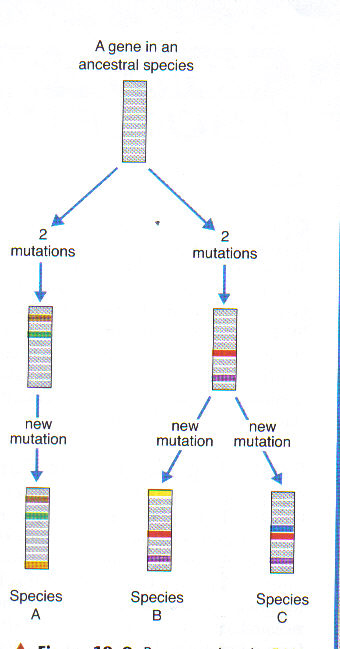 Mutations
____________ occur all the time and cause slight changes to the DNA code.

Degree of _________
is an indication of how
long ago two species
shared a common ancestor
dissimilarity
Image from: Biology by Miller and Levine; Prentice Hall Publishing©2006
http://www.kahlert.com/web/images/tech_clock.gif
Different genes accumulate mutations at different rates so there are many molecular clocks “ticking”.
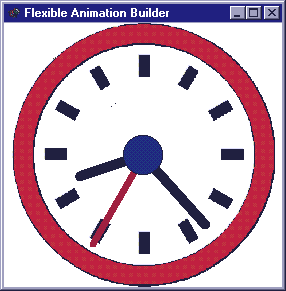 Allows scientists to time different 
kinds of evolutionary events, like 
using different hands on a  clock.
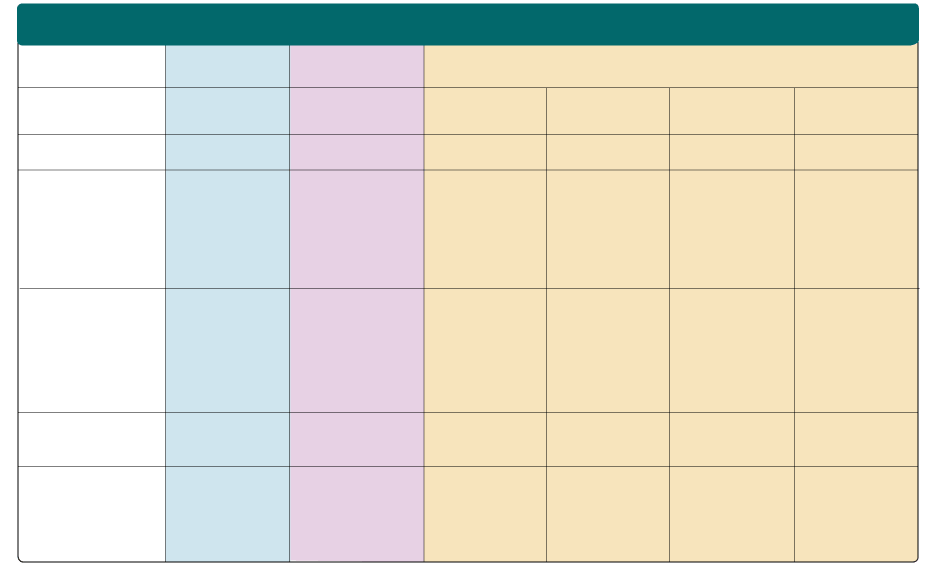 Classification of Living Things
Eukarya
DOMAIN

KINGDOM

CELL TYPE

CELL STRUCTURES



NUMBER OF CELLS



MODE OF NUTRITION

EXAMPLES
Bacteria

Eubacteria

Prokaryote

Cell walls with peptidoglycan

Unicellular




Autotroph or heterotroph

Streptococcus, Escherichia coli
Archaea

Archaebacteria
Prokaryote

Cell walls without peptidoglycan



Unicellular




	Autotroph or heterotroph

Methanogens, halophiles
Protista

Eukaryote

Cell walls of cellulose in some; some have chloroplasts


Most unicellular; some colonial; some multicellular

Autotroph or heterotroph

Amoeba, Paramecium, slime molds, giant kelp
Fungi

Eukaryote

Cell walls of chitin





Most multicellular; some unicellular


Heterotroph


Mushrooms, yeasts
Plantae

Eukaryote

Cell walls of cellulose; chloroplasts




Multicellular





Autotroph


Mosses, ferns, flowering plants
Animalia

Eukaryote

No cell walls or chloroplasts





Multicellular




Heterotroph


Sponges, worms, insects, fishes, mammals
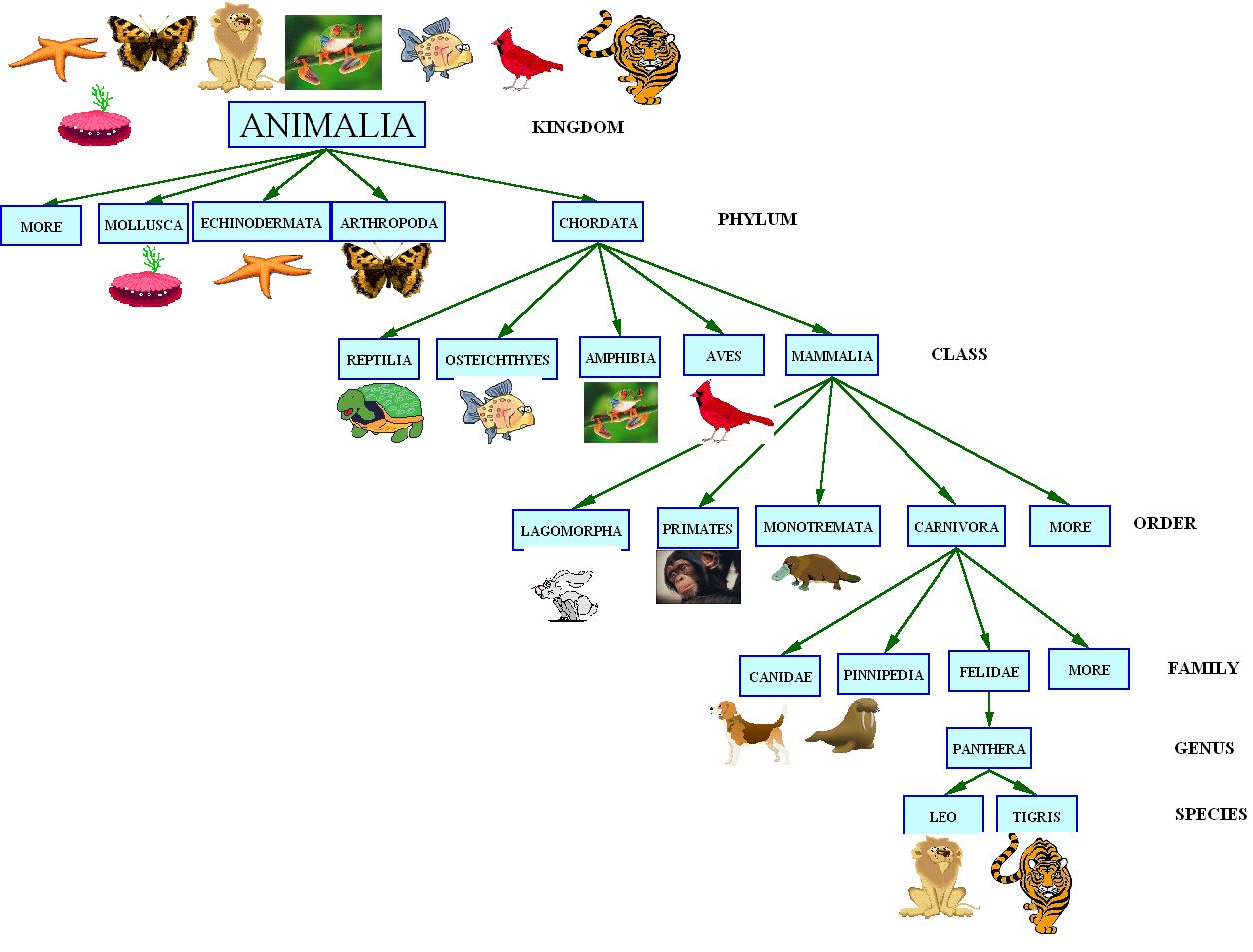 Kidspiration by RiedellSource: see end of show